BAŞKENT ÜNİVERSİTESİ 
EĞİTİM FAKÜLTESİ
11. EĞİTİMDE YARATICI ETKİNLİKLER ÖĞRENCİ ÇALIŞTAYI 
15 MAYIS 2024
SÖZLÜ BİLDİRİ BAŞLIĞI 
Yazar(lar) İsim Soyisim
Önemli Notlar
Sunumunuz 10 dakika sürecek şekilde hazırlanmalıdır. 
Süre için sunum öncesi saat tutularak mutlaka prova yapılmalıdır. 
Sunum sonrası 2 dk sorular için ayrılacaktır.
GİRİŞ
İLGİLİ LİTERATÜR
ÇALIŞMANIN ÖNEMİ VE AMACI
ARAŞTIRMA SORULARI
YÖNTEM
ARAŞTIRMA DESENİ
ÖRNEKLEM/ KATILIMCILAR
VERİ TOPLAMA ARAÇLARI VE SÜRECİ
VERİLERİN ANALİZİ
BULGULAR
SONUÇ VE ÖNERİLER
KAYNAKÇA
Katılımınız için teşekkür ederiz.
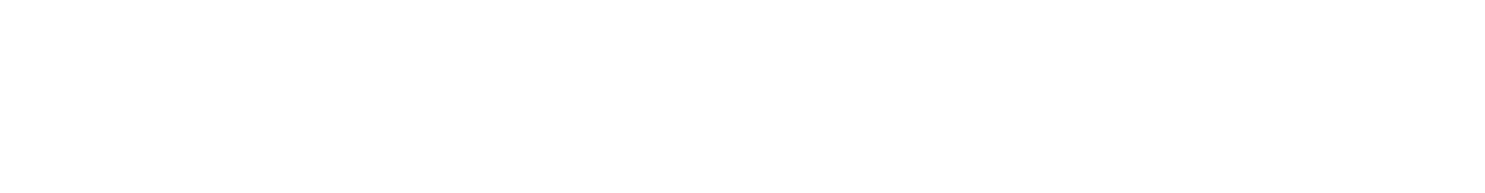 11. Eğitimde Yaratıcı Etkinlikler Öğrenci Çalıştayı